Fundraising
HELLO!
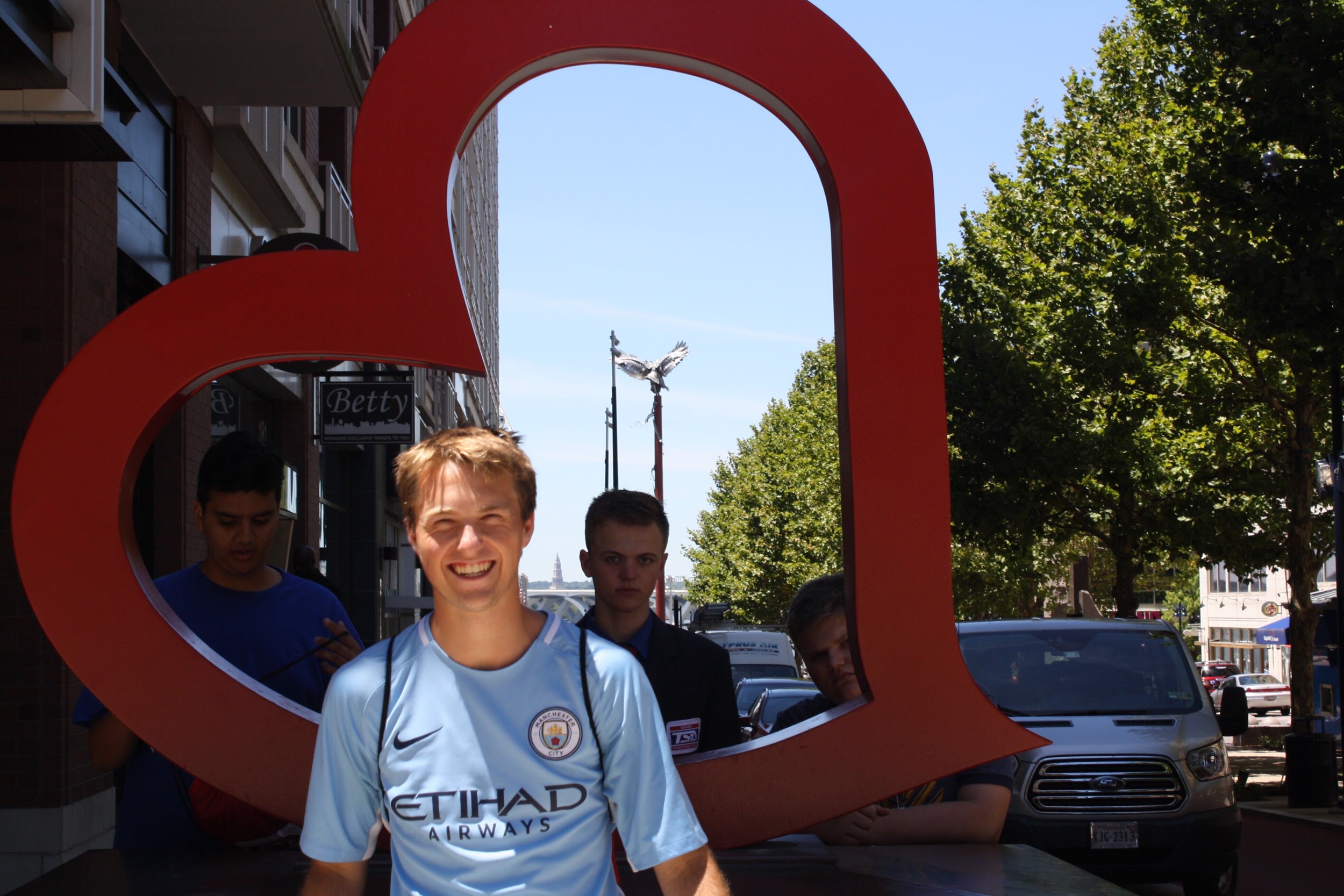 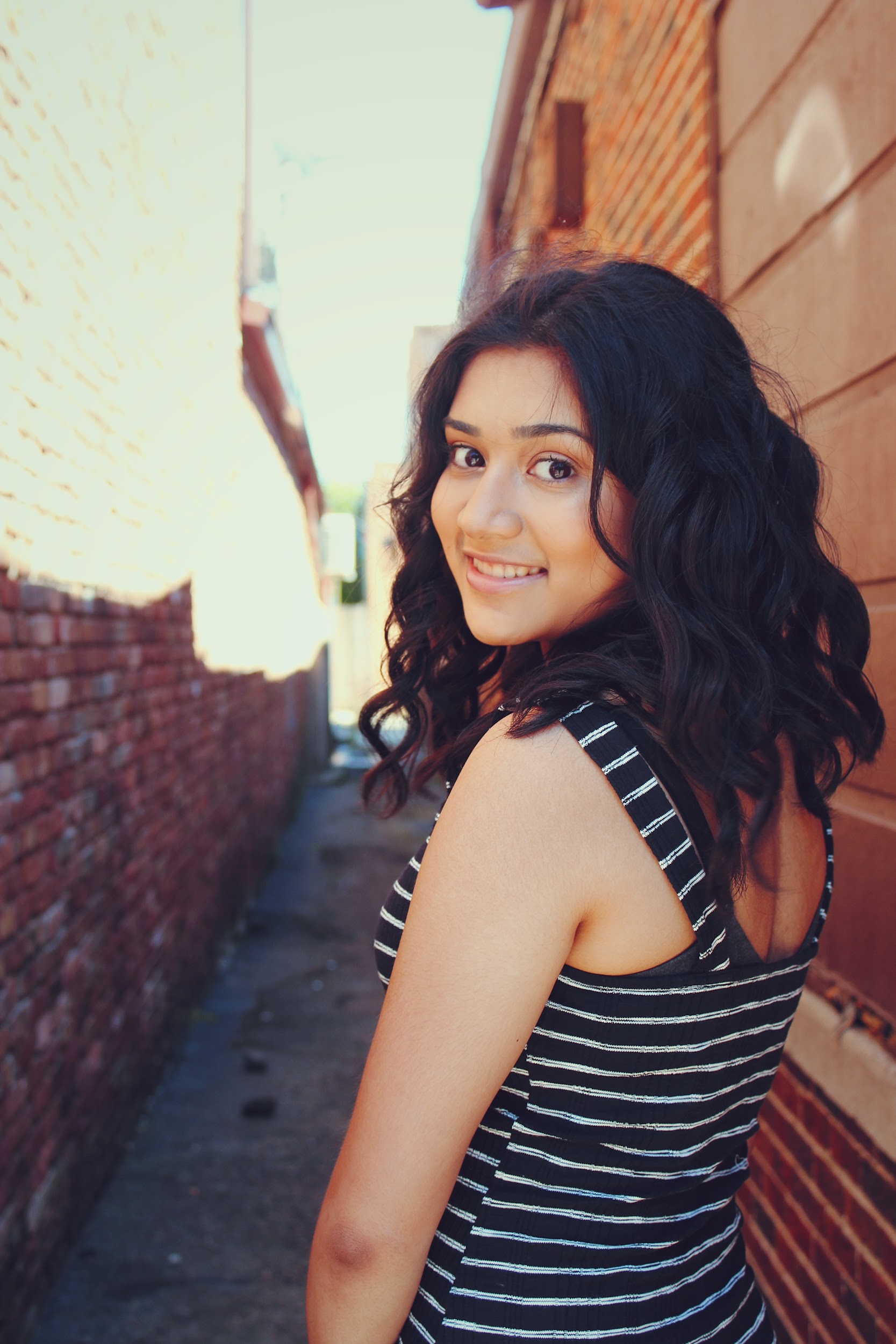 Cooper & Shivali
We are here to discuss ways to fundraise
‹#›
[Speaker Notes: C:In Fundraising you will learn the basics of fundraising. Fundraising ideas, and how to keep and obtain new sponsors for your TSA. Chapter.]
Previous Experience
1
Do you have any experience fundraising within TSA, or with other groups.
‹#›
[Speaker Notes: S: Ask the ice breaker question, allow for as many answers as we can get]
Interact 
within 
Community
Donate money for a cause
Why we fundraise
Grow Communication skills
‹#›
[Speaker Notes: S: 
Money to
go to conferences
have chapter events
pay for needed materials in events. 
Community
more known
gain further sponsors
donating money
Helping out technology based clubs
Communications
your own TSA Chapter spokesperson...]
Tips for Fundraising
Be Relevant
Be Affordable
Be Relatable
‹#›
[Speaker Notes: C:]
Penny War
Bake sale
Fundraising Ideas
Paying to pie a teacher
‹#›
[Speaker Notes: S: 
easy and cost efficient
effective 
done at your school
do not require too much materials to create
a smaller amount of income is raised.]
Local Businesses
Big Brand Businesses & Colleges
Pros:
Local 
Aware of community news
Cons:
May share with other organizations 
Limited funds
Pros: 
Financial knowledge and advice
Excess funds
Cons:
Numerous meetings to secure funds
‹#›
[Speaker Notes: S: Read off slides pretty much, add in what filler you feel like.]
Possible Sponsorships
2
What establishments in your nearby area would be willing to sponsor your TSA chapter?
‹#›
[Speaker Notes: S: Go ahead and take some time to think through and write down who would be potential sponsors for your chapter.]
Pitch Meeting
Split up and create a pitch meeting to a board of investors (us)! You will have 15 minutes to create your pitch using whatever means you want. We will reconvene after! Good Luck!
‹#›
[Speaker Notes: C: Basically read off the slide]
Questions to Address
How much money you are asking for
What is the relationship between the sponsor and your chapter(local business? Engineering firm?)
What the donation will do for your chapter
Why are you coming to us for support
How TSA is important to you
Anything else that you feel would make for a strong pitch
‹#›
[Speaker Notes: C: Same as before]
Pitch Time!
Present us with your fundraising pitch!
‹#›
[Speaker Notes: S: And we are done! If two groups choose which one to go first.]
Reflection
3
What did you learn from this pitch competition?
‹#›
[Speaker Notes: S: Go ahead and read the questions, giving each group the opportunity to answer]
THANKS!
Any questions?
You can find us at
@indianatsa
president@indianatsa.org 
reporter@indianatsa.org
‹#›